Companies Act 2013: new concepts
Copyright 2013 Lakshmikumaran &Sridharan
Definitions: 94
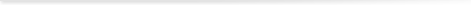 “Associate company”: non subsidiary but has significant influence deemed to be  control of over 20% or  business decisions through an agreement 
“Control” : as per Takeover code &includes direct and indirect, in concert, control over policy decisions  through management rights, shareholding  or voting agreements or in any other manner
“Foreign Company” any body corporate which conducts any business activity in India , whether by itself or through an agent, physical or electronic mode
“Promoter” who has direct/indirect control over the affairs of the company, significant influence on Board
“Key Managerial Personnel” CEO,CFO, MD, manager, company secretary, whole time director
© COPYRIGHT 2013 LAKSHMI KUMARAN & SRIDHARAN
2
2
New concepts
Types of companies
One Person: one person as a member
Small company: paid up share capital  INR 5 mn, TO INR 20 mn
Private:  maximum 200 members; restrictions on transfer of shares
Mediation and conciliation
Panel of experts to mediate between parties in proceedings before statutory authorities 
Minority shareholders: acquisition of stake
If 90% of shareholders approve a merger, compulsory acquisition of dissenting shareholders unless Tribunal orders otherwise
If a person acquires 90% shares, required to offer to acquire balance
Valuation of share by registered valuer
Private and public companies
“Layering” restrictions
Only two layers of investment companies except if required by law or for acquisition of foreign entities
Rights issue now applicable to all private companies
Many exemptions of private companies  withdrawn
Additional matters only at Board meetings and by special resolution 
Government can order investigation of foreign company
Capital reduction only if no arrears on deposit & interest, 3 notice to statutory authorities, extended timelines
Any offer to more than 50 persons will be “public” with full compliance on prospectus, disclosures, filing
No default in deposit or interest repayment, statutory dues of employees essential for bonus issue
Stakeholder protection rights
Corporate Social Responsibility a must for all companies
Only for projects in India but profits from foreign subs not excluded, preference to local area of operations
No prescribed penalty for non compliance
Silent on carry over or adjustment if not fully utilized in 1 year
Concept of “group” spend not recognized
Class action suits: oppression and mismanagement 
Shareholders & deposit holders may approach the Tribunal
Compensation from directors, auditors, company or advisors
Tribunal orders binding, imprisonment for non compliance
Funding envisaged from Investor protection fund 
Whistleblower mechanism for employees & others to voice concern
Stakeholder protection
Transfer agreements between shareholders acknowledged
Articles may contain higher bar for various provisions
Strict norms for prohibiting insider trading
KMP totally barred from forward dealing and options
Penalties including imprisonment for breach 
Full, accurate and timely disclosure of all material events
Postal ballot for all ,  electronic voting for some companies 
Quorum for shareholder meetings increased for large companies ( >5000 =30 members; >1000= 15 members) 
Source of promoter contribution in prospectus, details of holdings to be filed with RoC within 15 days  
Interested party cannot vote in a shareholder resolution 
Investor Protection and Education fund
Board
Minimum one third independent directors in listed entities
Norms prescribed, “no pecuniary relationship of any nature”
Appointed from approved data banks of Government after due diligence and recommendation from committee
No stock options, only prescribed sitting fee and commission
Maximum term 10 years, no reappointment for 3 years 
Maximum Board strength 15, increased by special resolution
One director resident in India for 182 days in previous year 
One women director in specified companies
Maximum 20 companies of which 10 may be public
Vacates office if not present for any meeting in 12 months
Duties prescribed
Accounts and restructuring
Dividend
Transfer to reserves not required
Interim dividend for loss making companies capped
Payable only after compliance of issuance of deposit rules
Mergers & restructuring
Merger o Indian companies with foreign companies, jurisdiction to be notified
Small and holding companies permitted without NCLT approval
Exit option to dissenters , threshold for objection: 10 shareholders, 5% creditors
Statutory authorities have the right to object to the merger
Auditors, accounts and audit
Rotation of partner and firm
No non audit work directly or indirectly
Liable for penal action in case of fraud and collusion
Consolidated and stand alone statements, recasting allowed with tribunal approval
Books may be maintained in electronic form;  uniform accounting year
Issues and concerns
Scope for government rules: 417 places
Exemptions withdrawn for private companies
Mergers and amalgamations to be notified to all authorities
Scope of foreign company  very wide
Restriction of layering may inhibit infra projects
Independent directors only from data bank
Every company to have one Indian resident as director
Private placement restricted to 50, private companies allowed 200 members
Provisions not aligned with SEBI